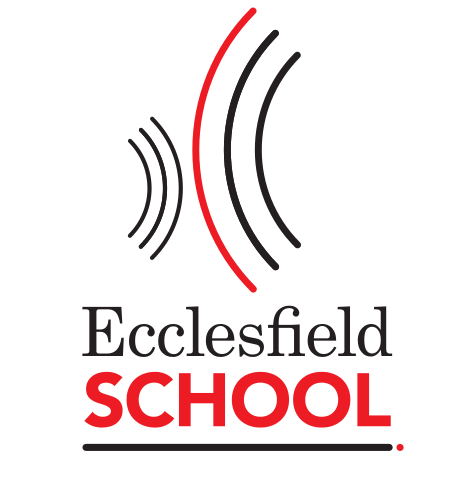 PSHCE 5 Year Curriculum Overview
Work Hard ǀ Be Kind ǀ Aim High ǀ Show GRIT
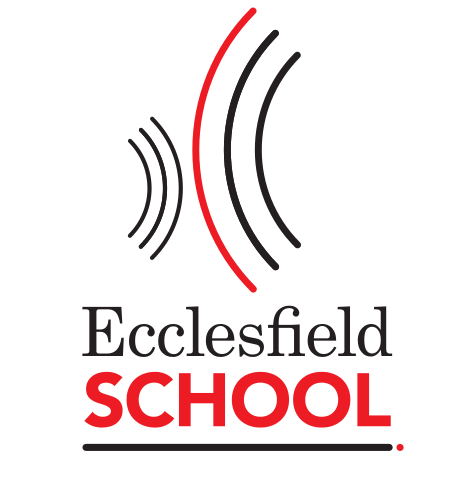 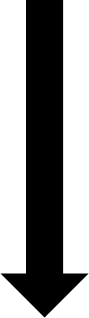 Work Hard ǀ Be Kind ǀ Aim High ǀ Show GRIT
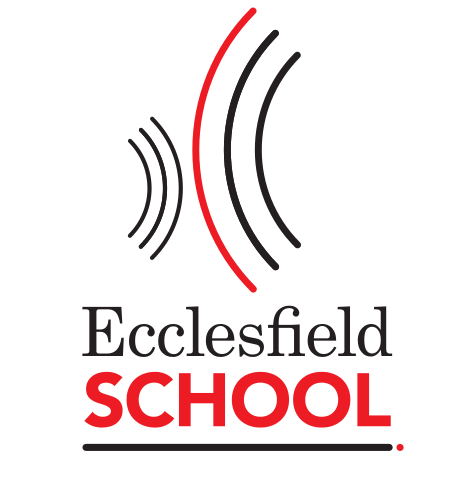 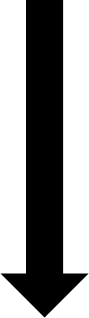 Work Hard ǀ Be Kind ǀ Aim High ǀ Show GRIT
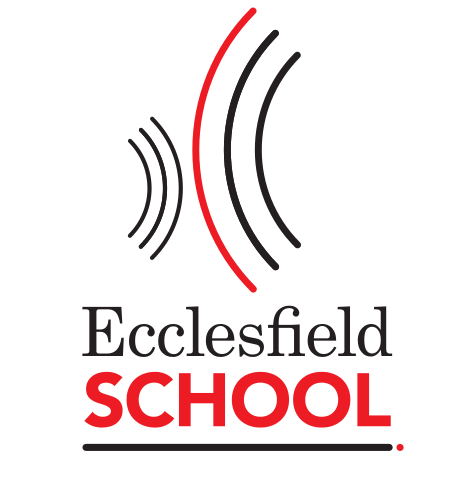 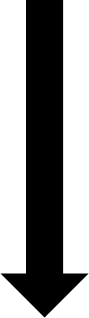 Work Hard ǀ Be Kind ǀ Aim High ǀ Show GRIT
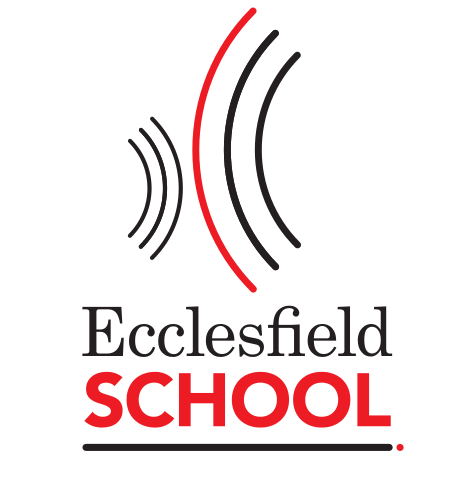 Work Hard ǀ Be Kind ǀ Aim High ǀ Show GRIT